Functional GroupsAlkyl Halides, Alcohols
Isomers
Draw the structure for C5H12
Pentane

2-methylbutane
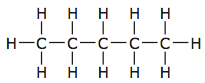 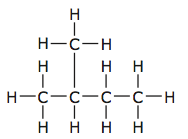 Isomers
Structures that have the same molecular formula but different chemical properties
As the number of carbons increases, the number of structural isomers increases.
Pentane and 2-methylbutane are structural isomers. There is one more structural isomer. Can you find it?
Isomers
2,2-dimethylpropane
There are numerous hydrocarbon isomers
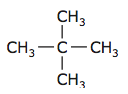 Functional Group
An atom, group of atoms or type of bond in an organic molecule that react in a predictable manner.
Symbol “R” is used to represent the hydrocarbon fragment of the organic molecule
FG#1: Alkyl Halides: R-X
X = F, Cl, I or Br
Organic compounds containing halogens are called alkyl halides
The prefixes are:
F= fluoro Cl = chloro Br = bromo I = iodo
Naming Alkyl Halides
Parent Chain.
Number parent chain.
Name the branches.
Name the compound
4-bromo-2-chloropentane
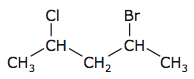 Naming Alkyl Halides
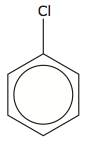 Parent Chain.
Number parent chain.
Name the branches.
Name the compound
1-chlorobenzene
FG#2: Alcohols: R-OH
Organic compounds containing a hydroxyl (-OH) group are called alcohols
FG#2: Alcohols: R-OH
Naming alcohols:
The parent chain must contain the atom attached to the –OH group. Number the carbon atoms in the parent chain so that the –OH group is given the lowest number.
FG#2: Alcohols: R-OH
Naming alcohols:
The name of the parent chain ends with “-ol” instead of “-e”.
Name and identify positions of the branches.
Name the compound.
Naming Alcohols
Parent Chain.
Number parent chain.
Name the branches.
Name the compound
1-Ethanol
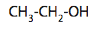 Naming Alcohols
Parent Chain.
Number parent chain.
Name the branches.
Name the compound
3-methyl-1-butanol
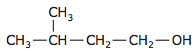 Naming Alcohols
Parent Chain.
Number parent chain.
Name the branches.
Name the compound
2-propanol
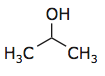